CEDERA OLAHRAGA
Oleh: 
Nur Sita Utami, M.Or.
Sistem Otot Kerangka
Fondasi bagi terbentuknya tubuh manusia, terdiri atas:
1. Tulang
2. Otot
3. Persendian
Tulang
Merupakan unsur utama pembentuk struktur tubuh.
Fungsi:
Mendukung tubuh
Melindungi organ tubuh
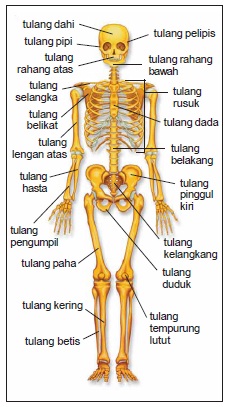 Otot
Jaringan berpori dan elastis yang berfungsi untuk menggerakkan tulang.
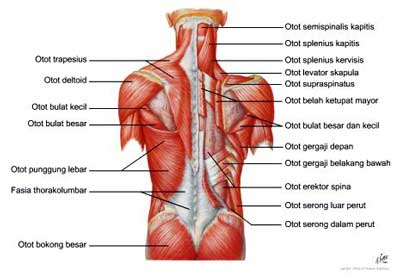 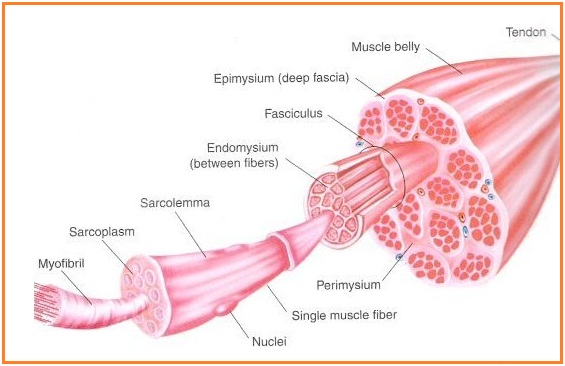 Kelompok otot utama yang rawan mengalami cedera dalam olahraga:
1. Rotator cuff
   Terletak di samping belikat bahu.
   Otot ini terlibat dalam gerak melempar.
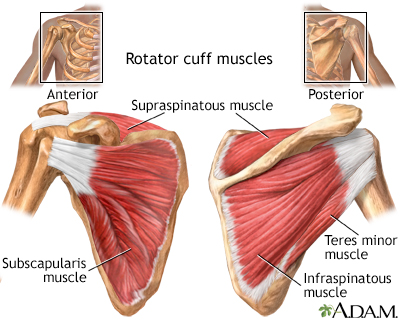 2. Quadrisep
    Terletak di depan paha.
    Otot ini berfungsi meluruskan dan    
    menggerakkan ke depan.
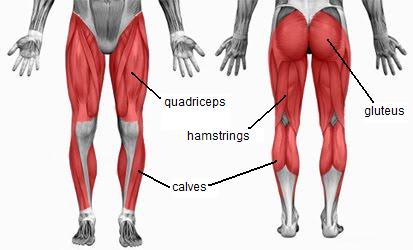 3. Harmstring
    Letak di belakang paha.
    Berfungsi membengkokkan lutut dan    
    menggerakkan paha ke belakang.
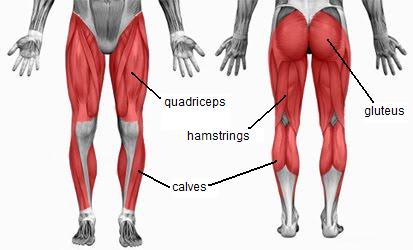 4. Gastrocnemius
    Letak di bawah tungkai.
    Berfungsi menggerakkan telapak kaki dan   
    membantu menekuk lutut.
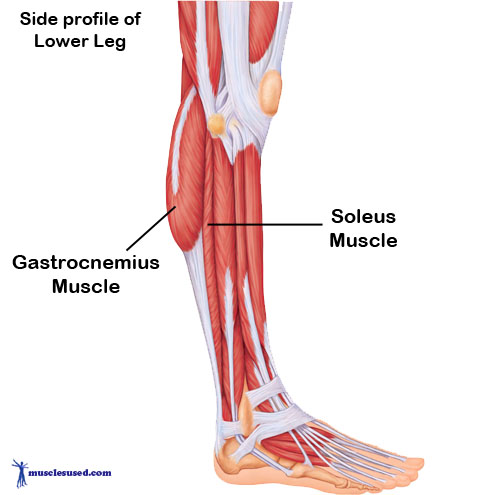 Ligamen
Pengikat jaringan yang berfungsi untuk menghubungkan tulang-tulang pada sebuah sendi.
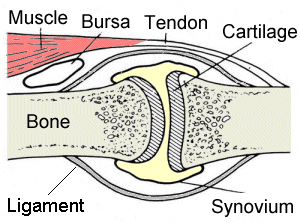 Tendon
Jaringan elastis berpori yang menghubungkan otot dan tulang.
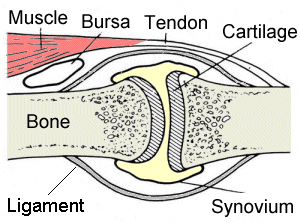 Tendon yang sering mengalamai cedera olahraga sebagai berikut:
Archilles (tumit)
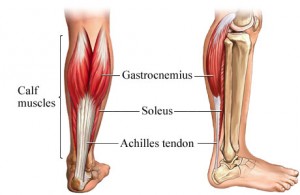 2. Patela (tempurung lutut)
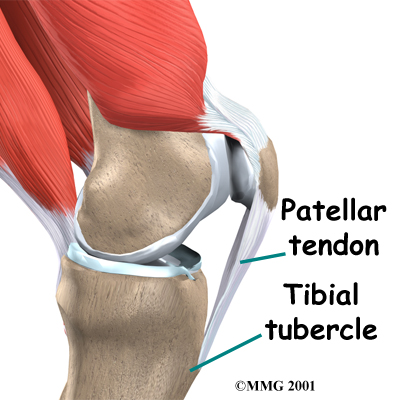 3. Biceps (Lengan Atas)
4. Rotator Cuff (Bahu)
Perhatian!
Cartilago (Rawan)
Letak di ujung-ujung tulang.
Fungsi: membantu penyerapan tekanan tulang yang saling bertumbukan sehingga mengurangi gesekan antar tulang.
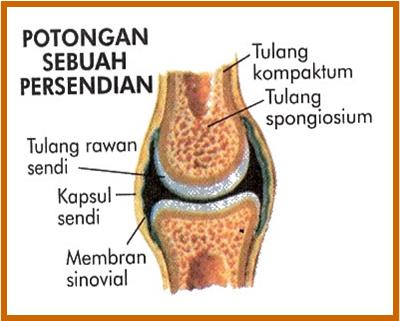 Cedera Olahraga
Cedera Berdasarkan Jaringan Tubuh
Jaringan Lunak
Jaringan Keras
Saraf
Pembuluh darah
Otot
Kulit
Organ
Tendon
Bursa
Contoh: kulit lecet, otot tertarik
Tulang
Contoh: tulang retak, tulang patah
Cedera Berdasarkan Penyebab
Tumbukan Langsung
Contoh: saling bertabrakan
Pelintiran
Contoh: atlet  gulat lengan terpelintir
Gesekan
Contoh: Atlet softball meluncur di permukaan tanah untuk mencapai base
Cedera Akut Jaringan Lunak
Cedera  Kronis Jaringan Lunak
Cedera seketika yang terjadi pada otot, kulit, tendon.
Memar
Abrasi
Tusukan
Sayatan
Sprain
Strain
Rawan Sobek
Dislokasi
Cedera kronis pada otot, tendon, dan bursa akibat benturan berulang.
Strain
Bursistis
Tendinitis
Cedera Akut Jaringan Keras